Байкеры
Подготовили
Ученицы 11-А класса
Энергодарского МЛ
Кобец Варвара
И Григорьева Анна
Ба́йкеры— любители и поклонники мотоциклов. В отличие от обычных мотоциклистов, у байкеров мотоцикл является частью образа жизни. Характерным также является объединение с единомышленниками на основе этого образа жизни
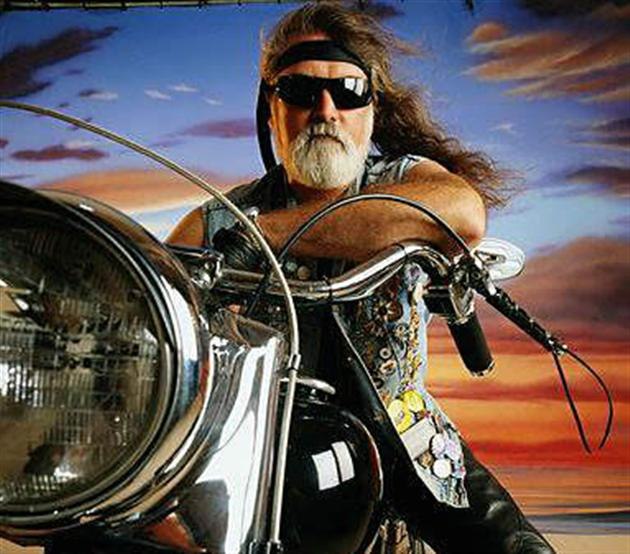 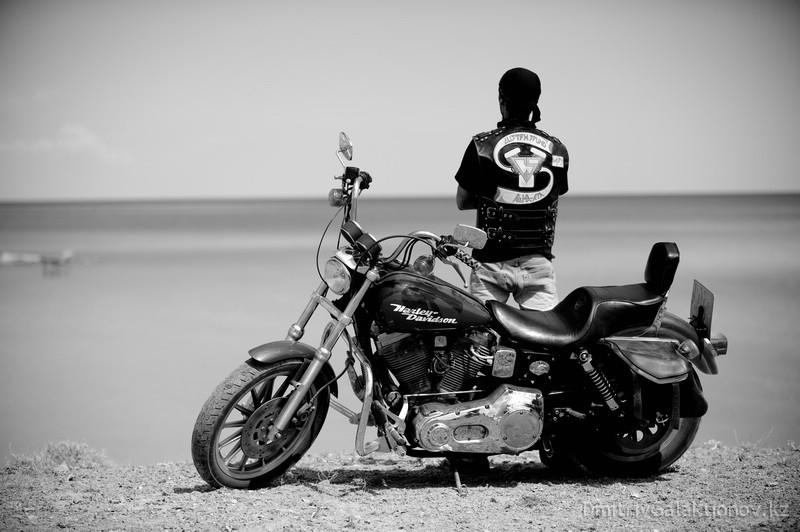 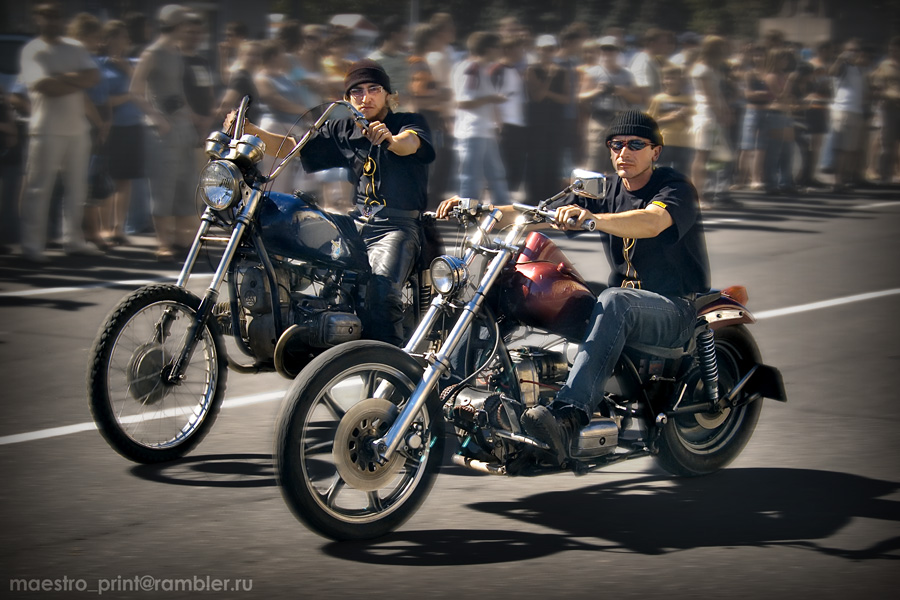 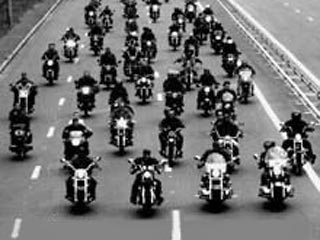 Байкерское движение зародилось в 1950-х годах в США, проникло в Европу и Россию в 1970-х (в СССР в 1980-х годах их называли «рокеры»), какое-то время входило в состав субкультуры, когда байкеры были разделены на несколько агрессивных и враждующих группировок.
До недавнего времени понятие «байкер» распространялось исключительно на владельцев чопперов и непременно ассоциировалось с вынесенным далеко вперёд передним колесом, обилием хрома, кожи, длинными волосами и бородой мотоциклиста. Однако, с конца 90-х годов на дорогах всё чаще стали появляться мотоциклы с высокооборотистыми двигателями и улучшенной пластиковыми обтекателями аэродинамикой — спортбайки. На протяжении долгого времени спортбайкеры не признавались «истинными» байкерами как члены байкерского сообщества, даже такой жест, как приветственное поднятие руки при встрече на дороге, на них не распространялся.
Стереотипный внешний вид байкера: «косуха» (кожаная куртка с замком наискосок) или кожаная мотокуртка (часто поверх мотокуртки надевается джинсовая или кожаная жилетка без рукавов с «цветами» (символикой) мотоклуба), кожаные штаны. Байкеры часто отпускают длинные волосы, усы, бороды. Для защиты глаз от ветра носят очки, нередко игнорируют шлемы
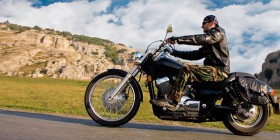 Символика Байкров
Изображение черепа ( символ безстрашия перед смертью)
Татуировки  ( обычно с мотоциклами)
13 (В книге Хантера С. Томпсона упоминается, что нашивка в виде числа 13 означает употребление марихуаны (в английском алфавите буква «M» тринадцатая по счету).
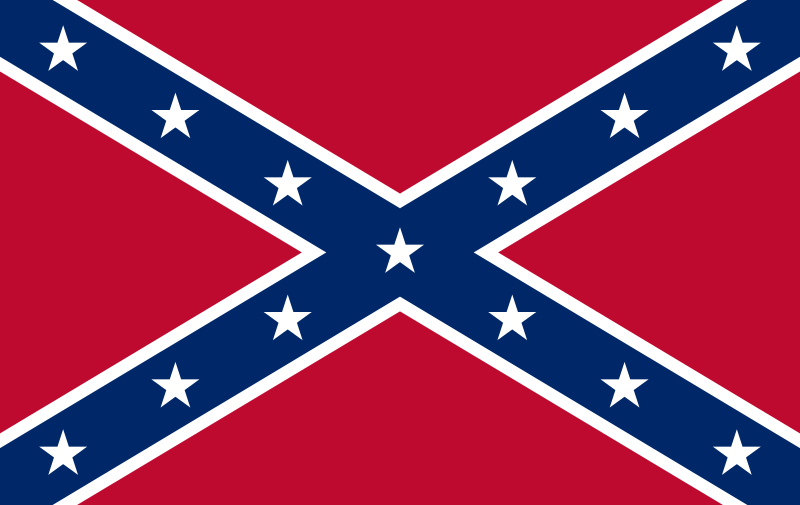 Железный крест. Перенят у американских пилотов после Второй мировой войны, когда, собственно, и возникло байкерское движение. Надев награды врага, лётчики выражали протест против американской власти.
Наиболее уважаемыми среди байкеров считаются мотоциклы, сделанные своими руками с умением и богатой фантазией. Чаще всего они относятся к классу чопперов, или кастомов (собранный вручную мотоцикл с использованием большого количества тюнинговых  запчастей), сильно отличающийся от сошедшего с заводского конвейера и имеющий ярко выраженную индивидуальность. Некоторые клубы выставляют определённые требования к объёму двигателя (например, не менее 750 см³) или марке мотоцикла.
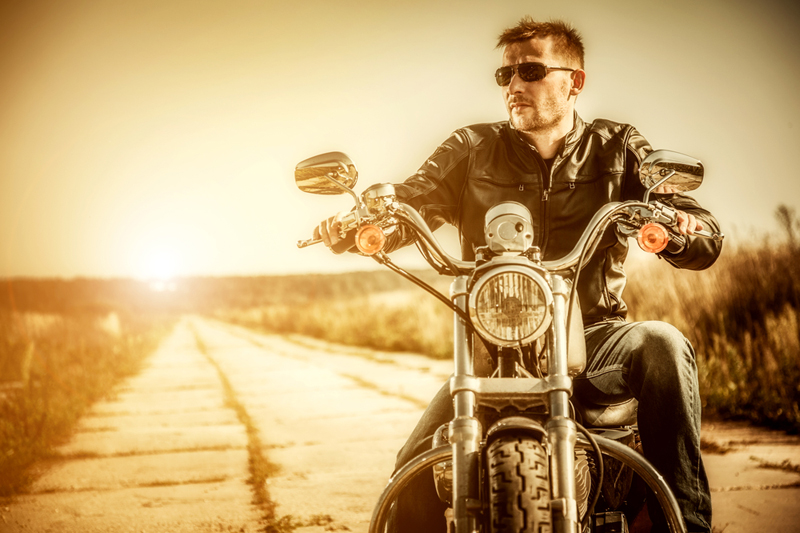 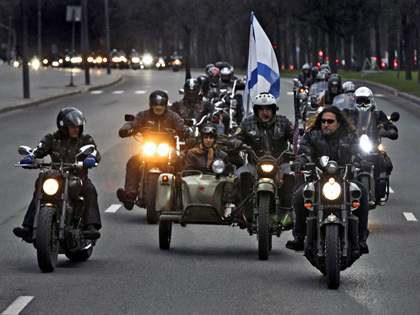 Наиболее популярной тема байкеров как outlaw в массмедиа была в середине 60-х и начале 70-х годов XX века. К настоящему времени этот образ угасает, постепенно теряя популярность в массах и уступая его более пафосным, «модным», современным молодёжным течениям, особенно связанными с так называемыми «спорт-байками». За редким исключением современные мотоциклисты не имеют даже малейшего представления, как нужно вести себя в той или иной ситуации и как поддерживать имидж истинного байкера.
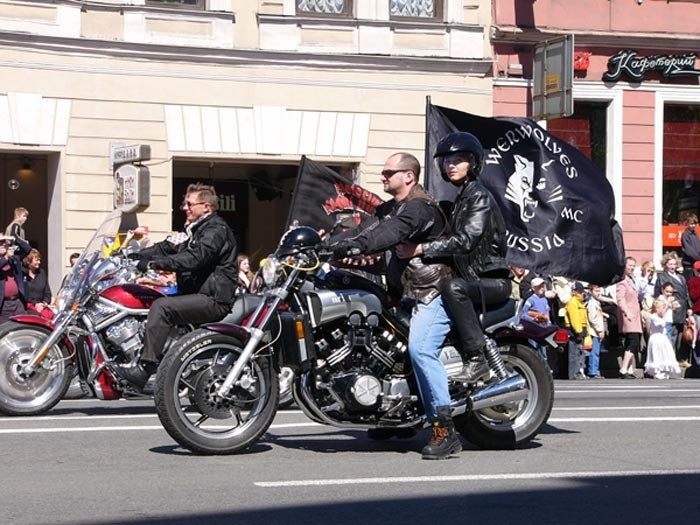 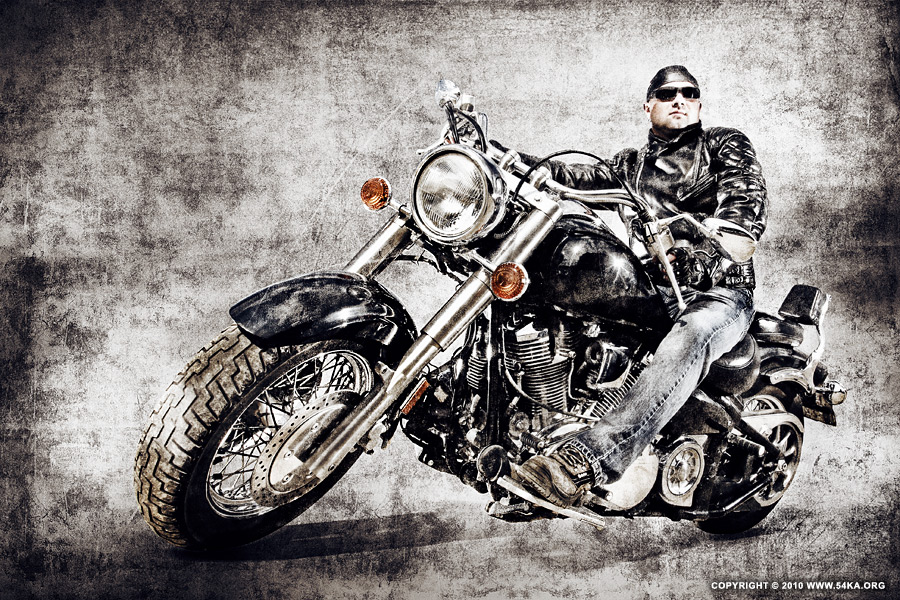 Конец